Onboarding Management Platform
powered by workrunner.io
Low-code Application Environment
Customizable
No installation
Scalable
Collaboration
Flexible
Adapt to the evolving changes of your growing organization and address the requirements of the entire user community.
Access the same content and function using any kind of device, without any installation.
Scale up or across using our modules to respond easily to organizational shifts, competitive threats, industry innovations and regulatory changes.
Operate in a highly responsive manner in today‘s fast-moving, ever-changing environment that presents multitude of challenges.
Bring together all departments on a single platform. Address the requirements of the whole community.
Integration
Establish integrations with any third-party system or software for two-way data stream, automation and orchestration scenarios.
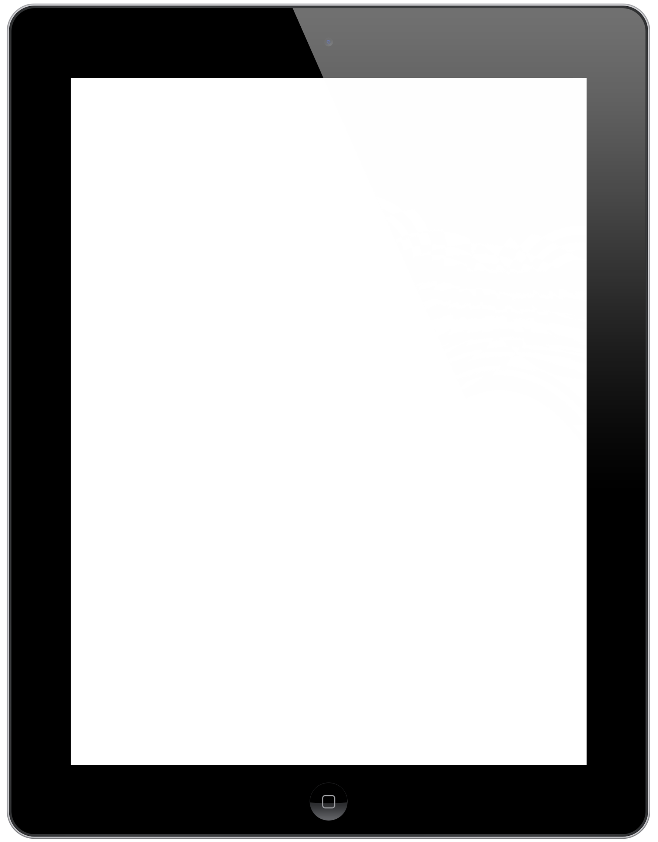 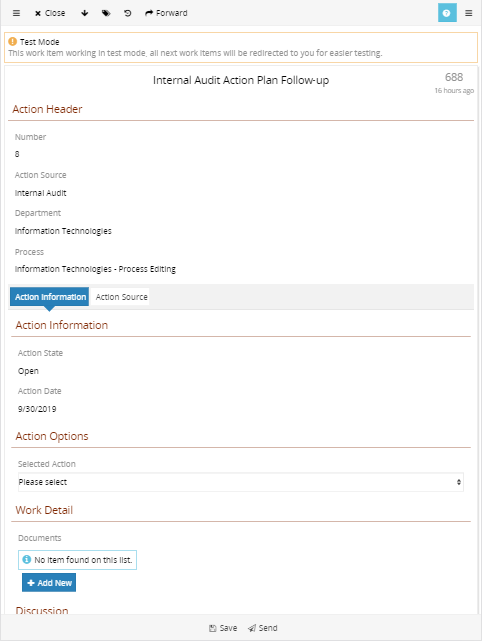 Accesswith any device
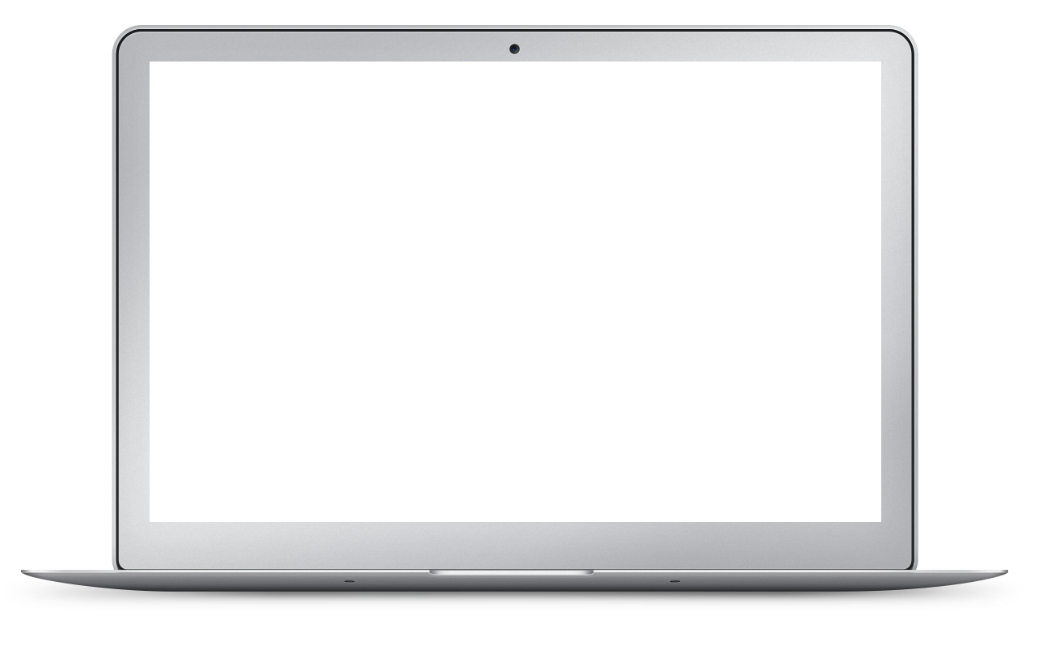 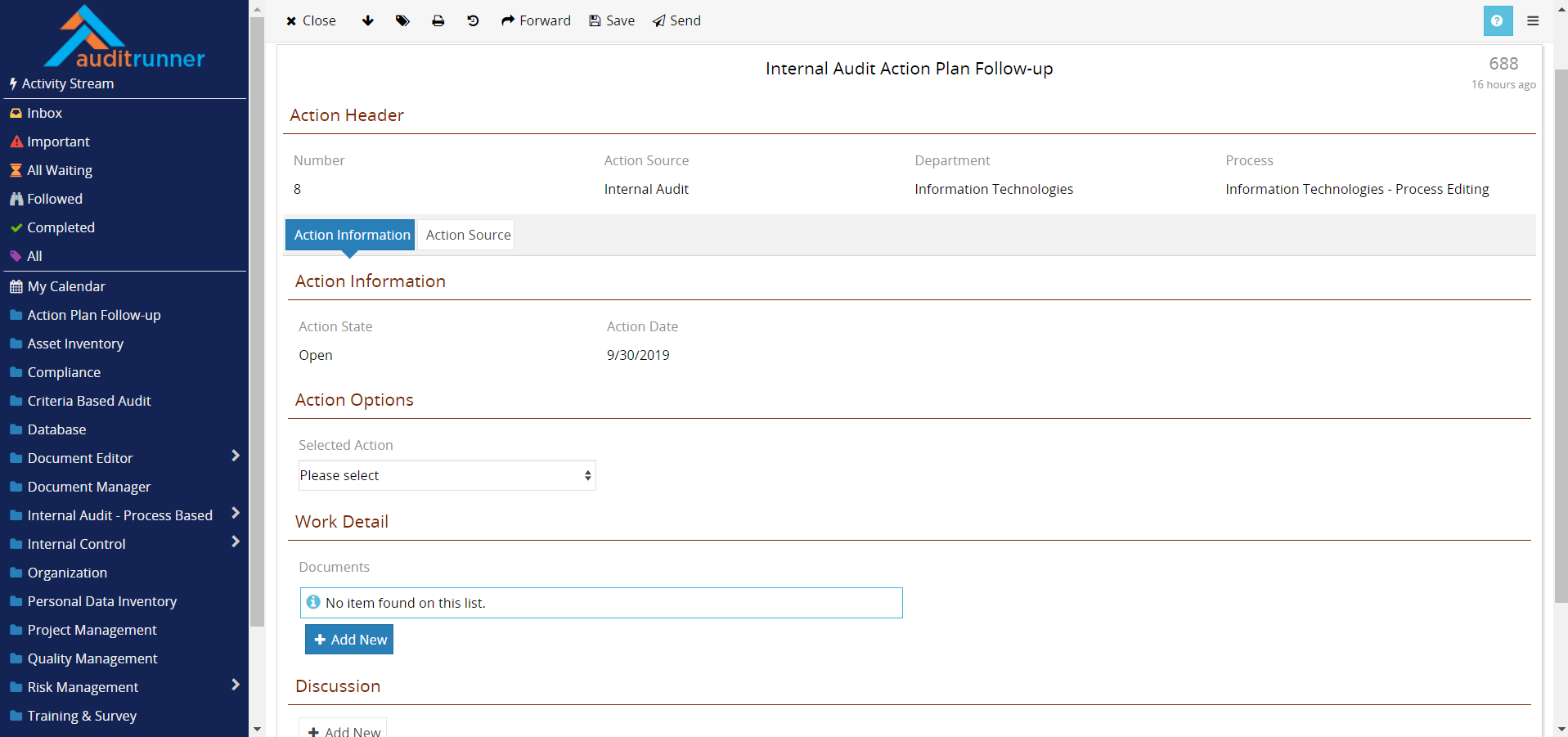 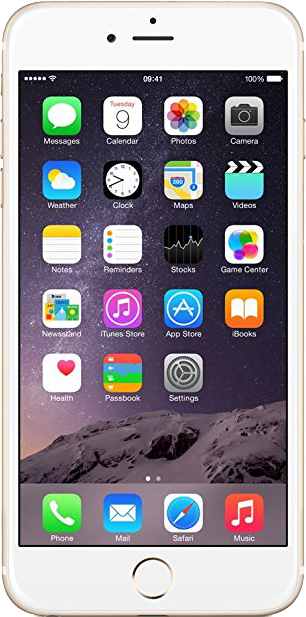 Web-based & responsive user interface
No installation on end-user device
No extra development for mobile view
No extra licenses for mobile access
Same content & same functionality
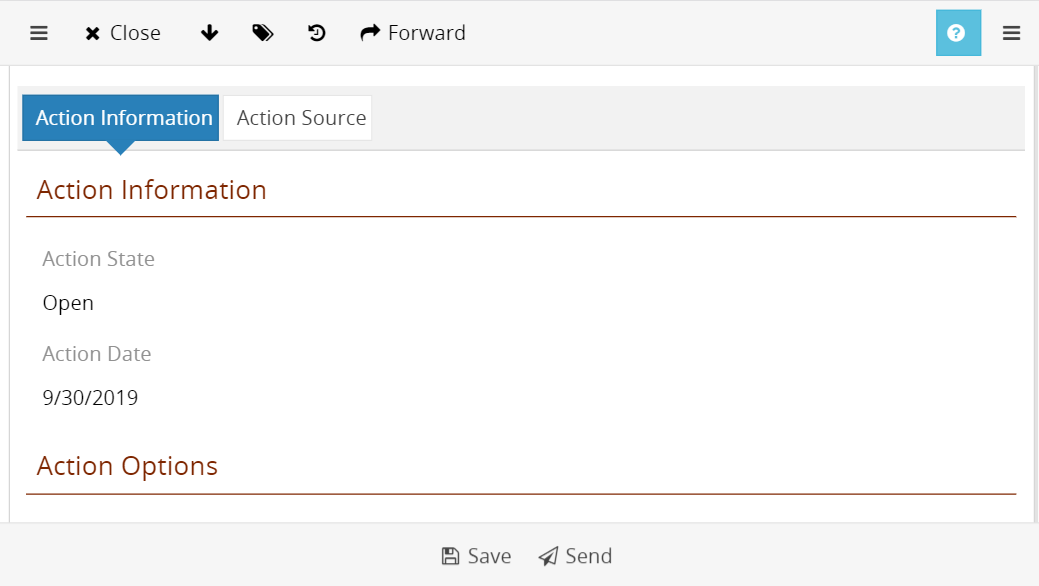 Process Oriented Approach
ProcessAnalysis
Implementation
Improvements & Updates
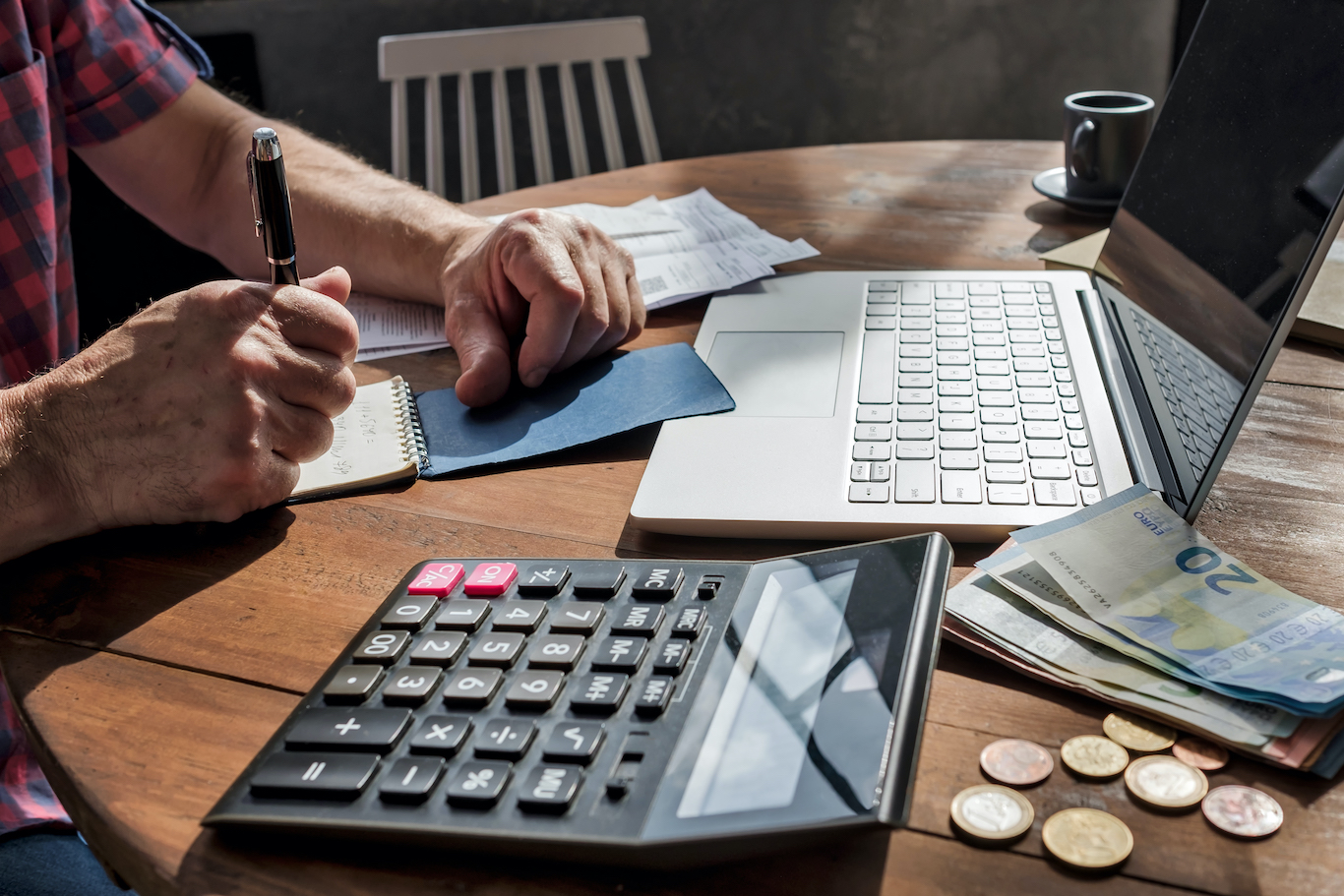 WR OnBoard
WR OnBoard application helps companies automate the process of  voluminous new partner, supplier, and client onboarding
on a single and unified
digital platform.
6
Increased Efficiency
Save considerable time and money at your operations
Number of Vendors
Time Savings
Resource Savings
Vendor Satisfaction
Number of Vendors increased dramatically from 3,000 to 60,000, i.e.by 20 fold in 2 years
Onboarding department saved 40 man-days per employee over a year period.
Average duration of Vendor applications decreased from 5-7 days to 4 hours – 2 days.
Vendor retention rate after the initial application raised by 18%.
WR OnBoard
Onboarding Process
Vendor Account
Portfolio Details
Evaluation
Control
Registration
Application
All Vendor lifecycle communication, payments and action details are logged centrally.
Approved Vendor shares documents and information to create a vendor account.
Vendor’s products and services are analyzed and uploaded to be added into the portfolio
Applicant’s products and services, are evaluated against pre-determined criteria like credit score and market reputation.
Vendor’s products and services are evaluated and positioned toan appropriate setting
Vendor applications are gathered through different channels such as website and e-mail
Multi-language Support
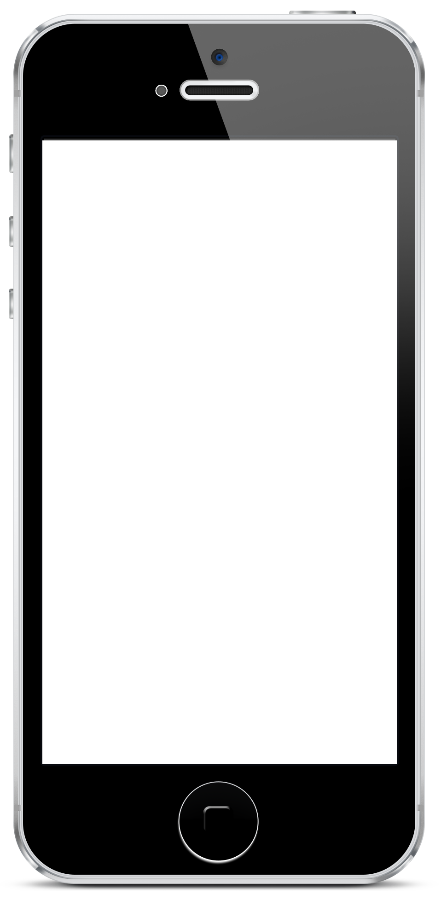 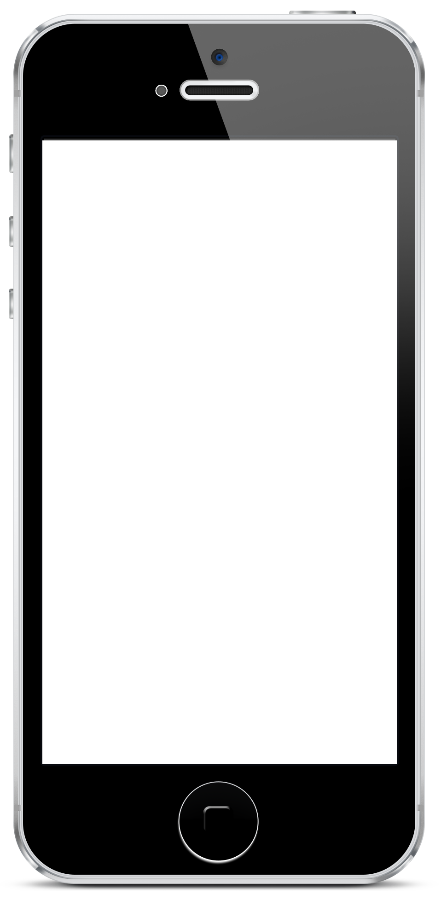 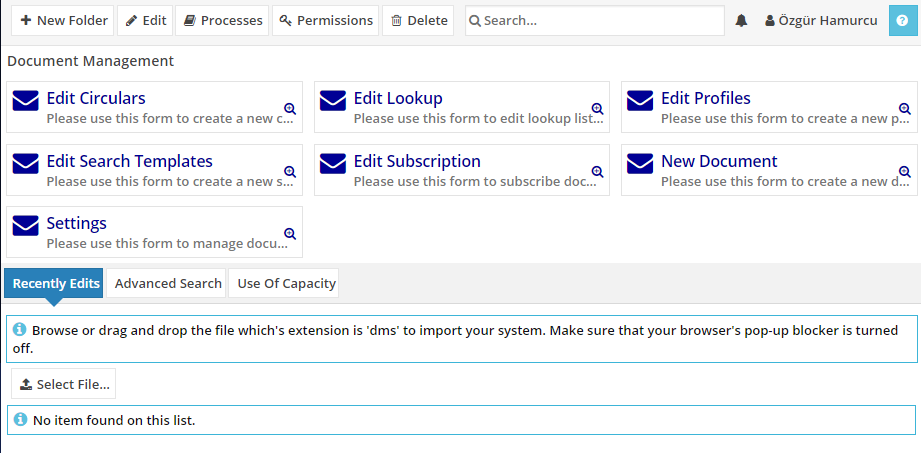 Use multiple languagesat once
Every user can use his/herown language
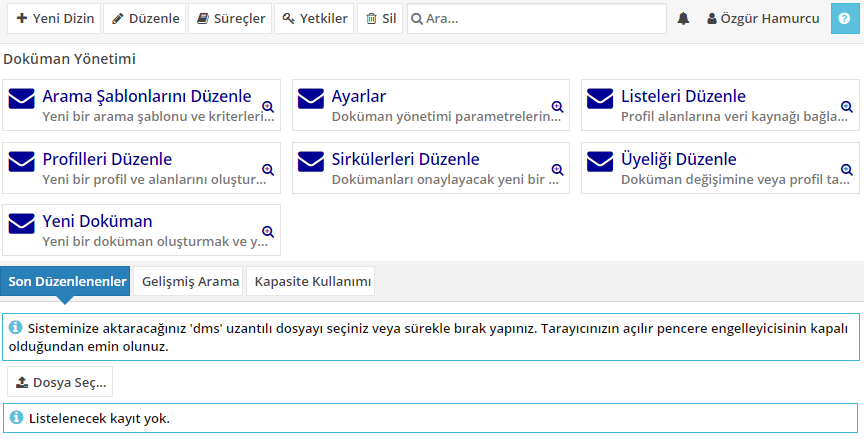 Same content indifferent languages
Same functions indifferent languages
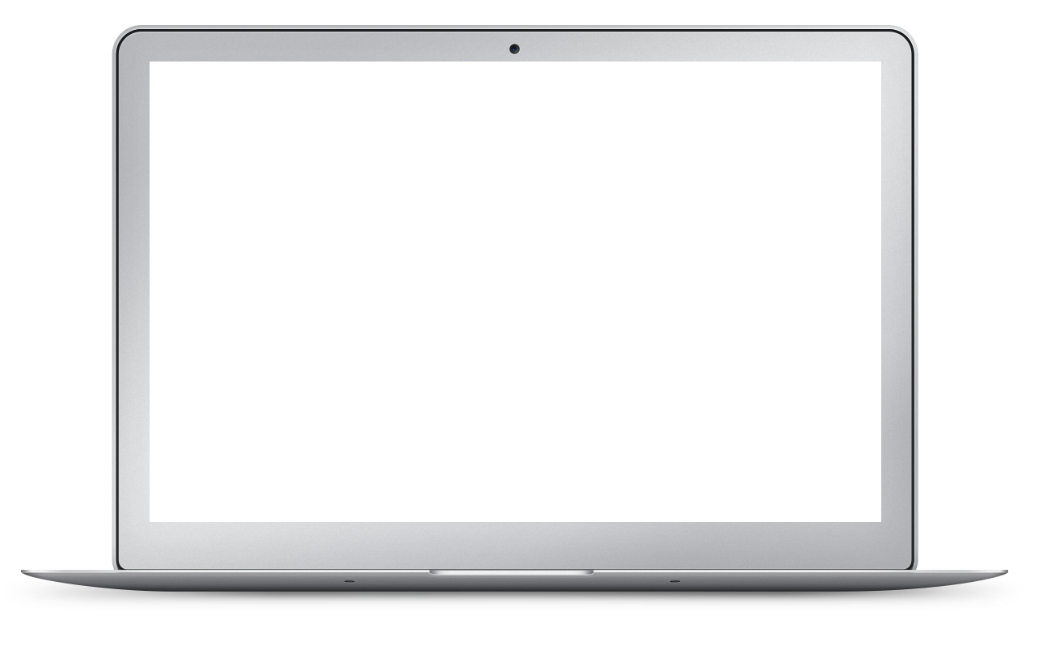 Trackevery action
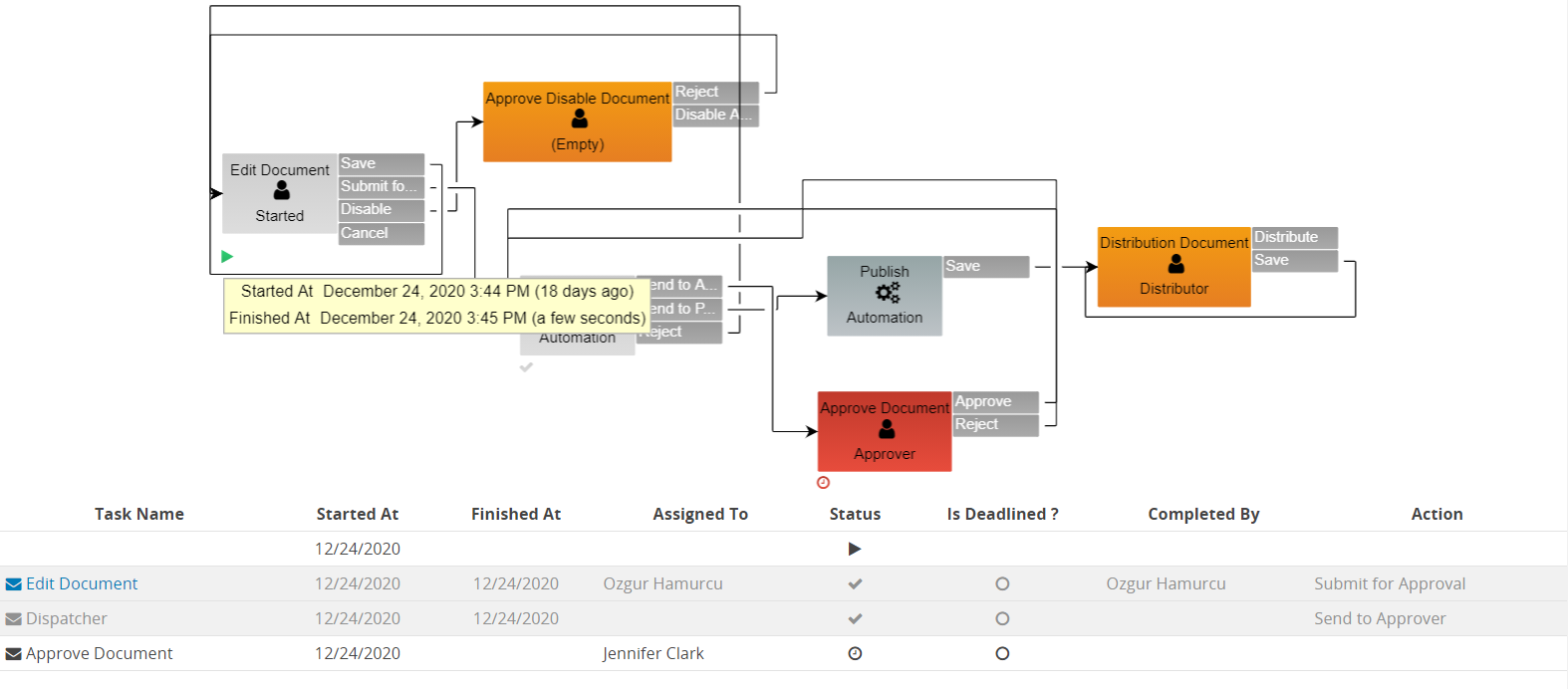 Trackability, accountability & performance data
Who completed what and when?
Which action was taken?
How much time is spent at every step?
Has an action or a flow become overdue?
Report actions taken in different time zones
Track the action history of each and every workflow
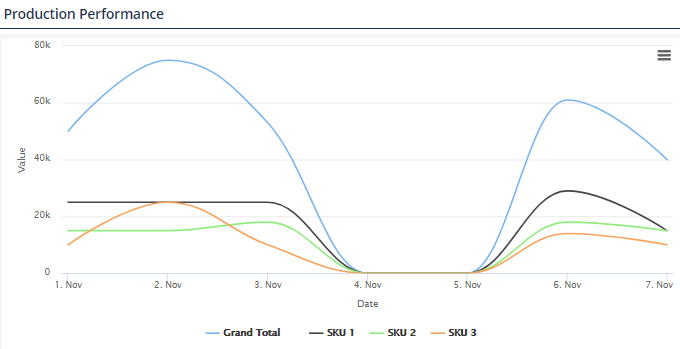 Dashboards& Reports
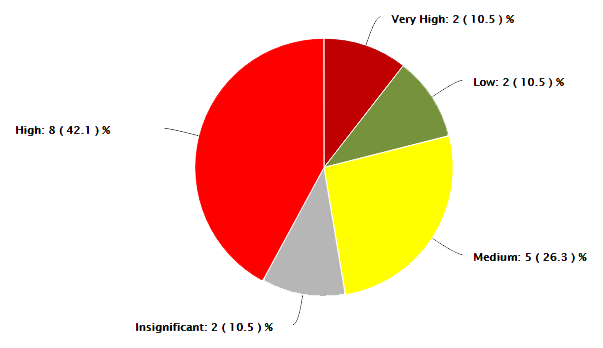 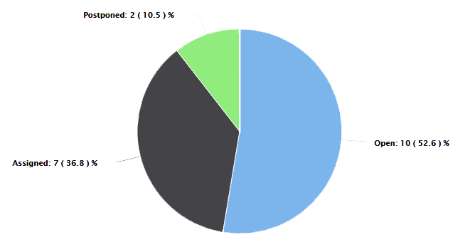 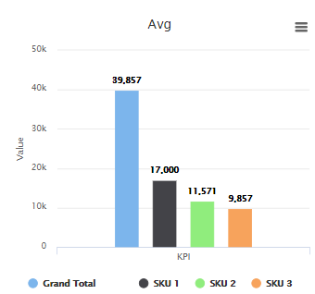 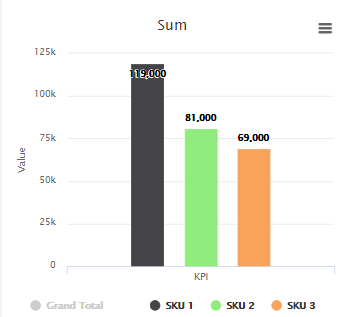 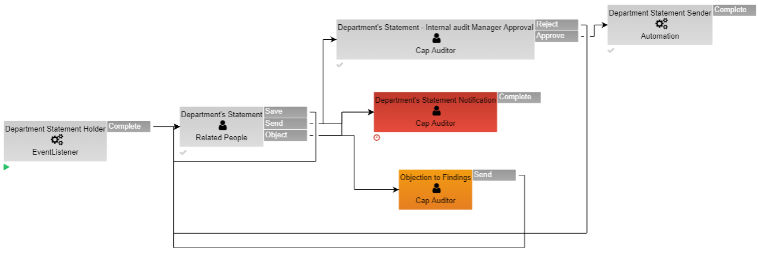 Thanks.
Questions?
Get in
touch
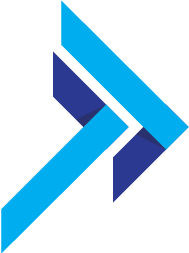 Contact Information
4048 Lick Mill Blvd, Santa Clara, CA
+1 650 206 2368
Workrunner
sales@workrunner.io
The Low-code Application Development Platform
www.workrunner.io
Visit Us